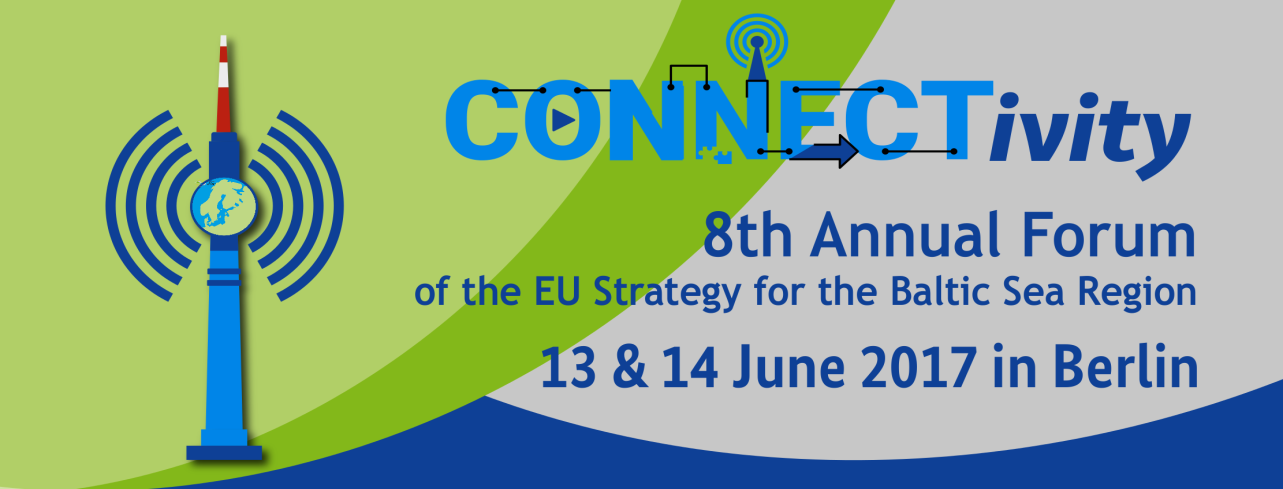 The Connected Society – a Transformation to the Baltic Smart Cities
13 June 2017
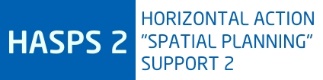 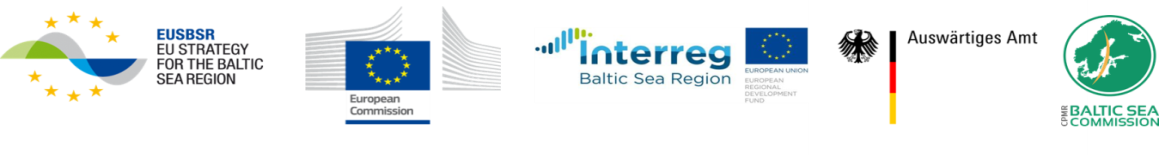 Agenda
UBC
Challenge 
Baltic Smart City
UBC
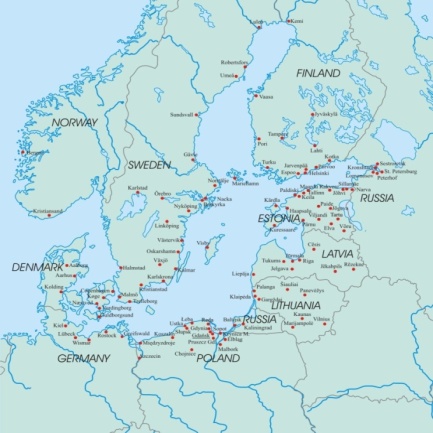 100MIO
Population
101
Member cities
Challenge
Globalization 
Competition 
Participation
Baltic Smart City
Focus 
Cooperate 
Innovate